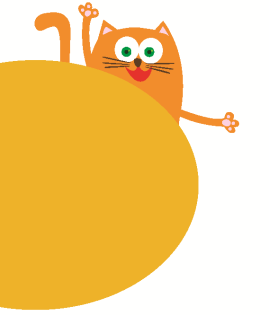 3
Look and see
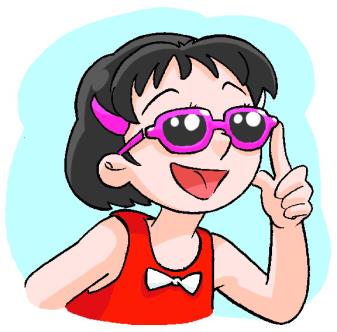 第三课时
WWW.PPT818.COM
Look and say
high
sky
again
rise
moon
noon
evening
night
Humf and his father
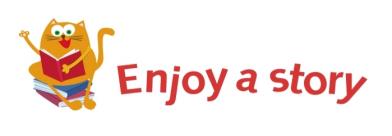 Where is Humf?
What does Humf do ?
What does Humf do in the park?
He plays in the park and he finds his shadow. He thinks it’s very funny.
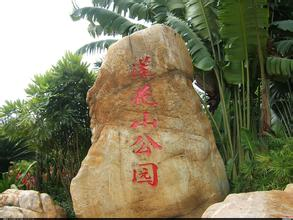 What can we do in the park?
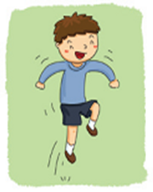 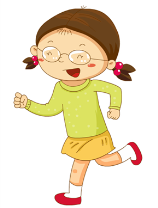 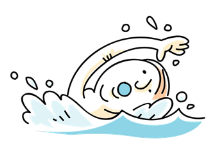 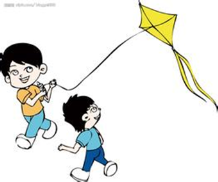 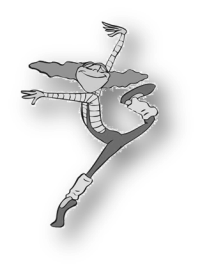 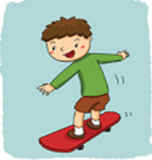 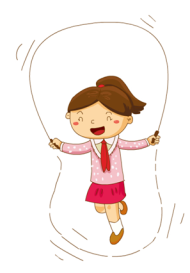 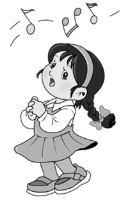 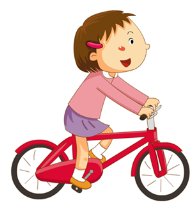 He has a friend, he likes playing in the park, too.
This is Henry.
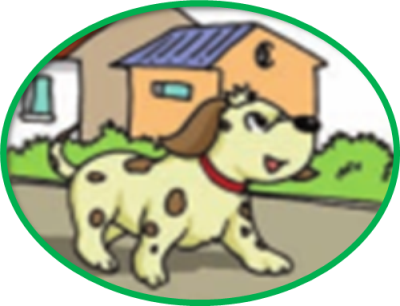 What does Henry do in the park?
Look and order.
5
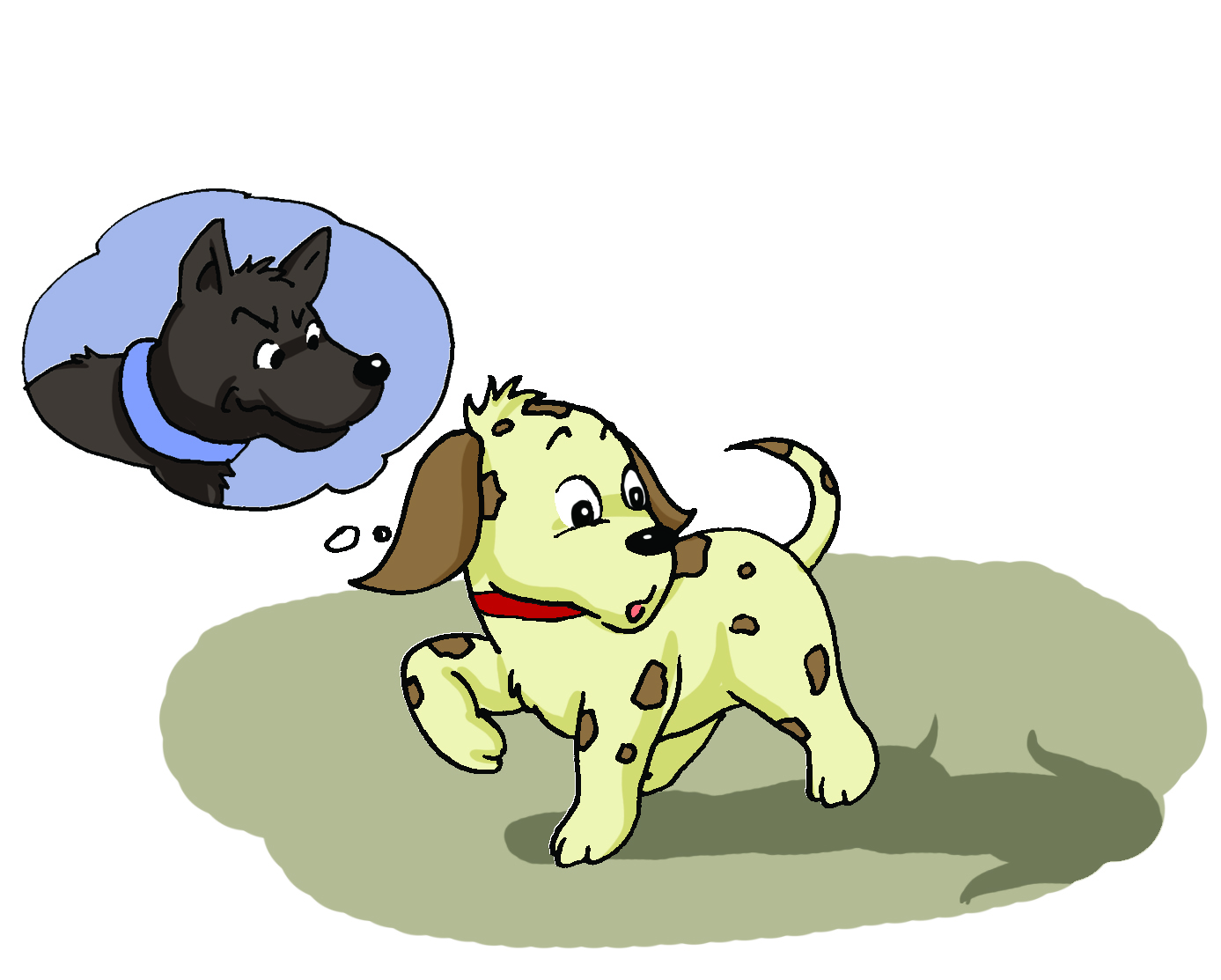 2
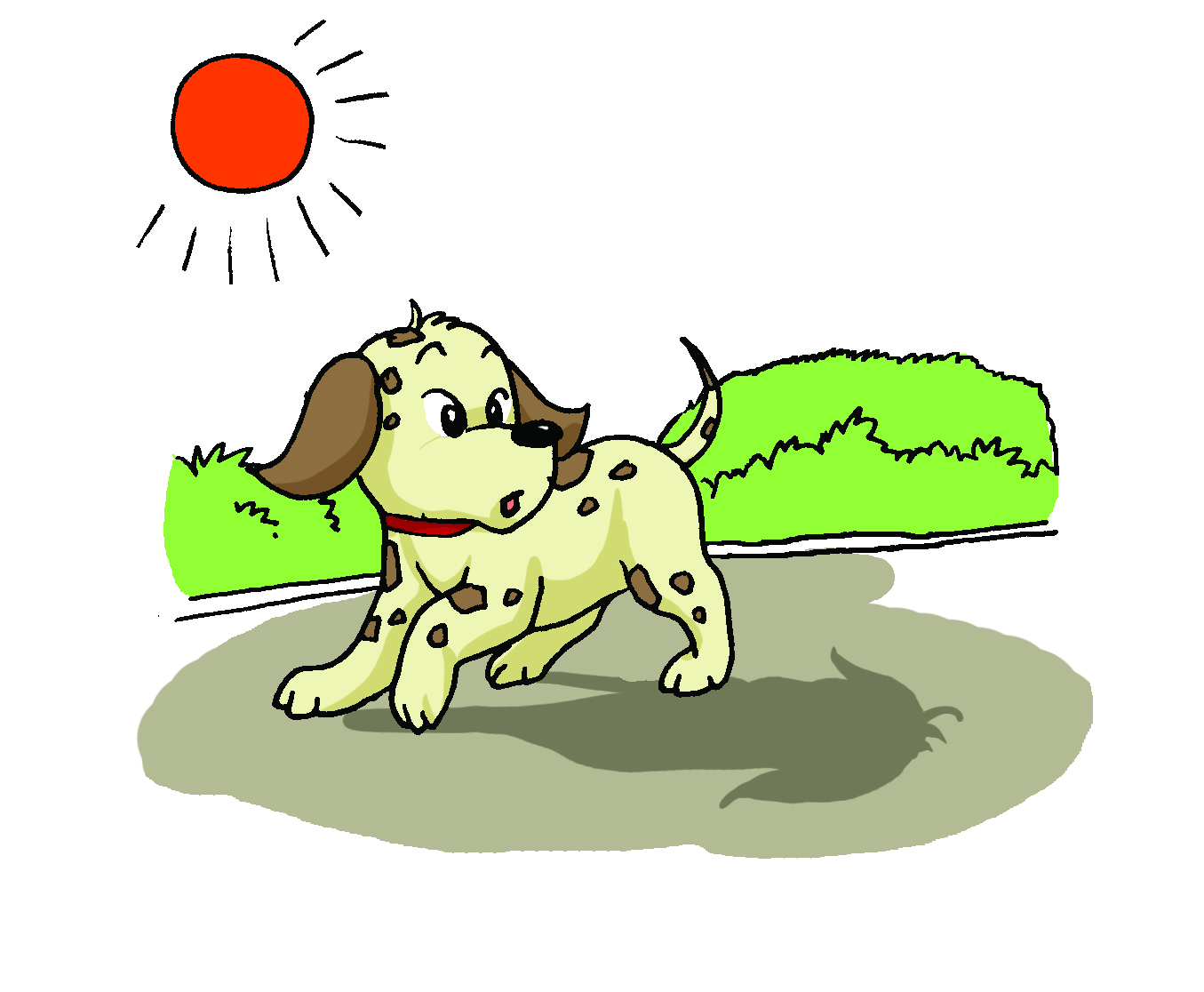 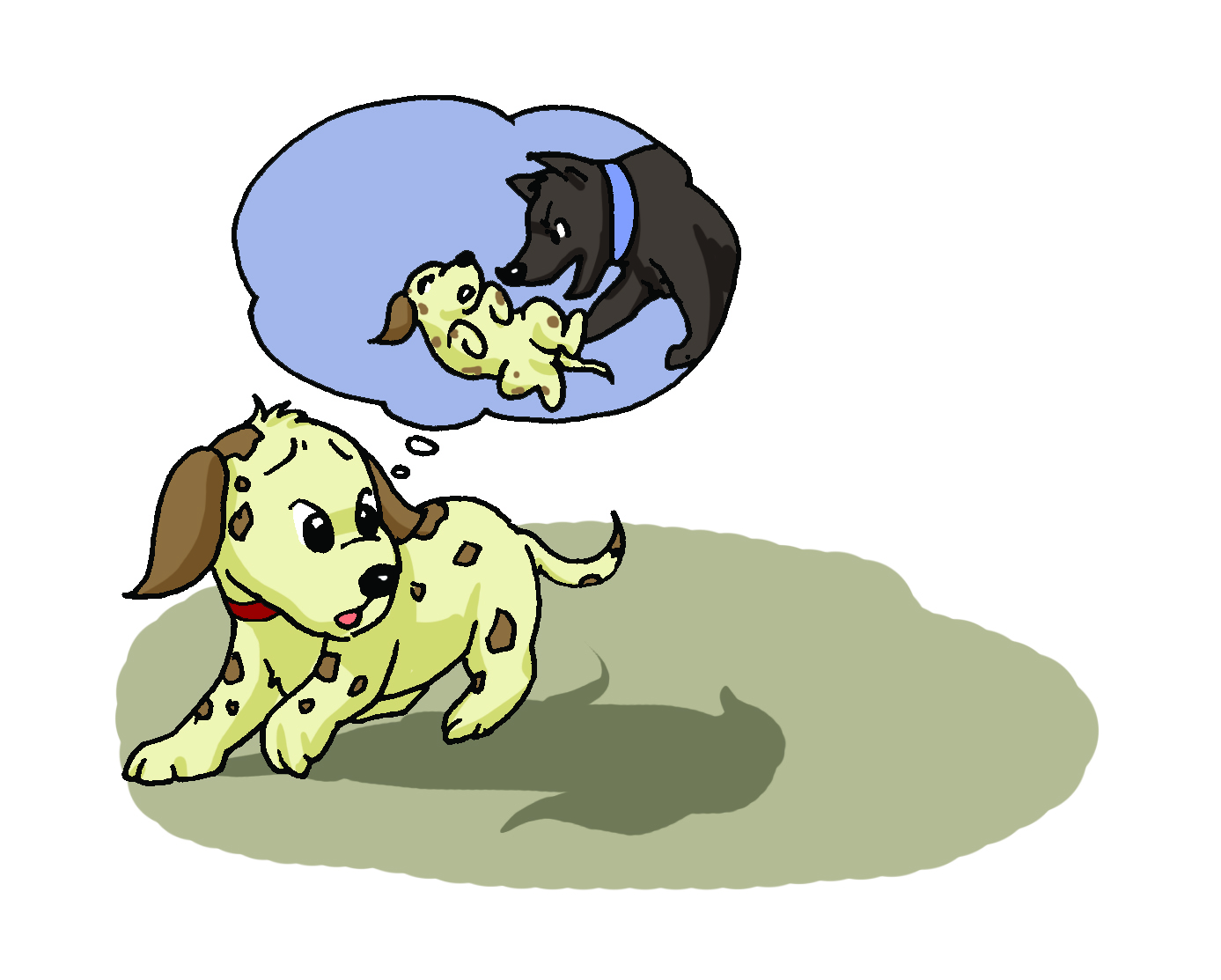 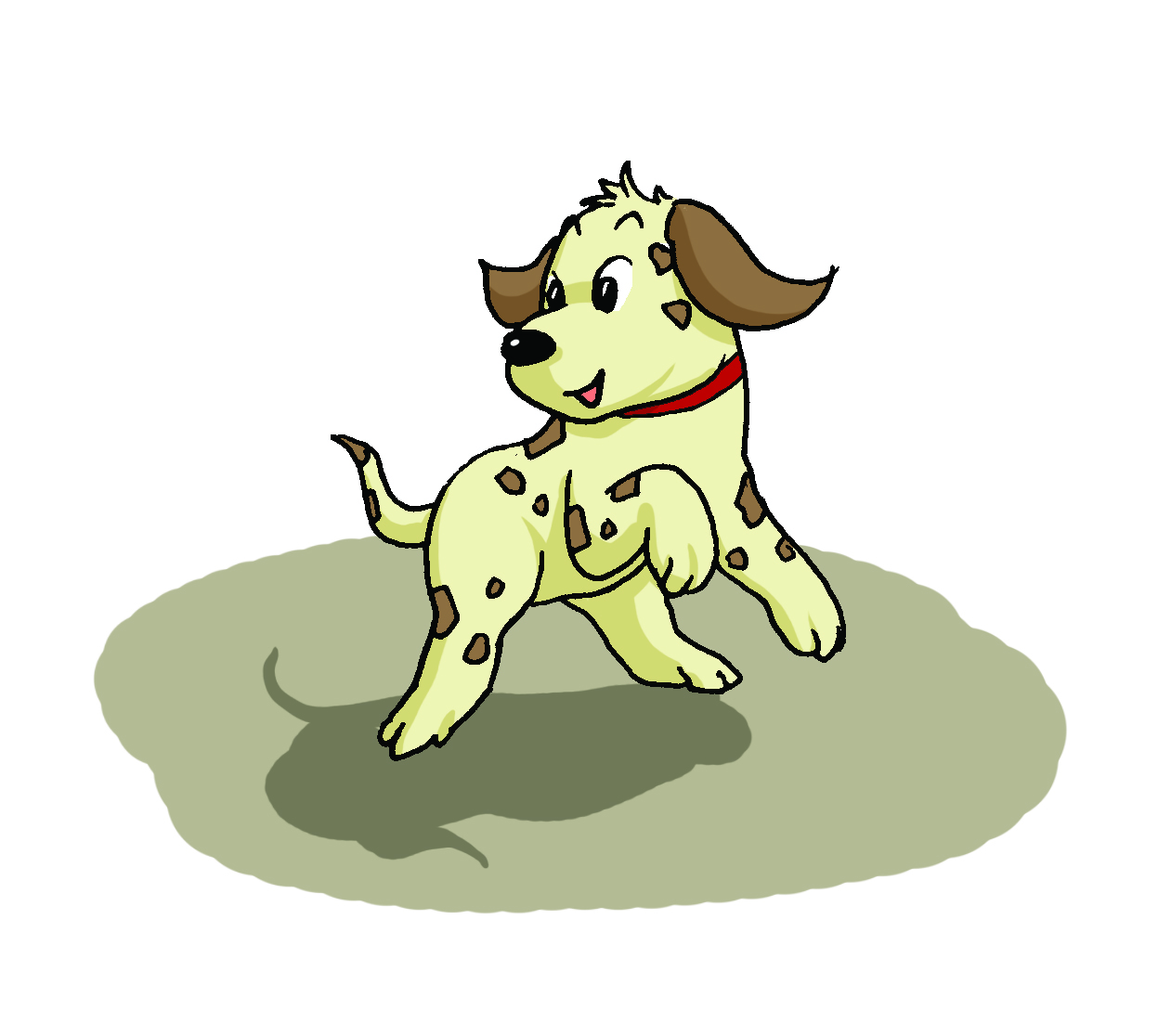 3
6
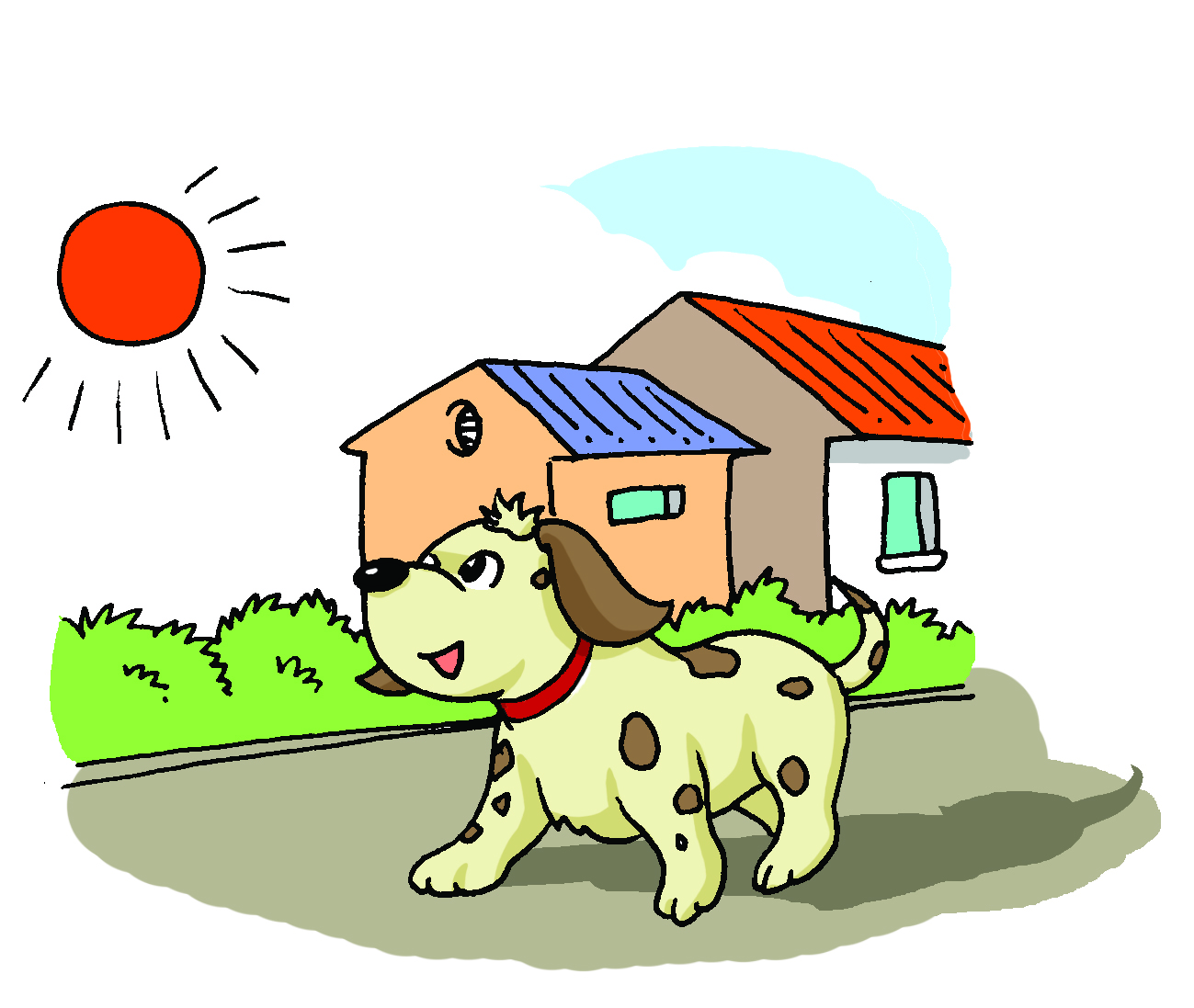 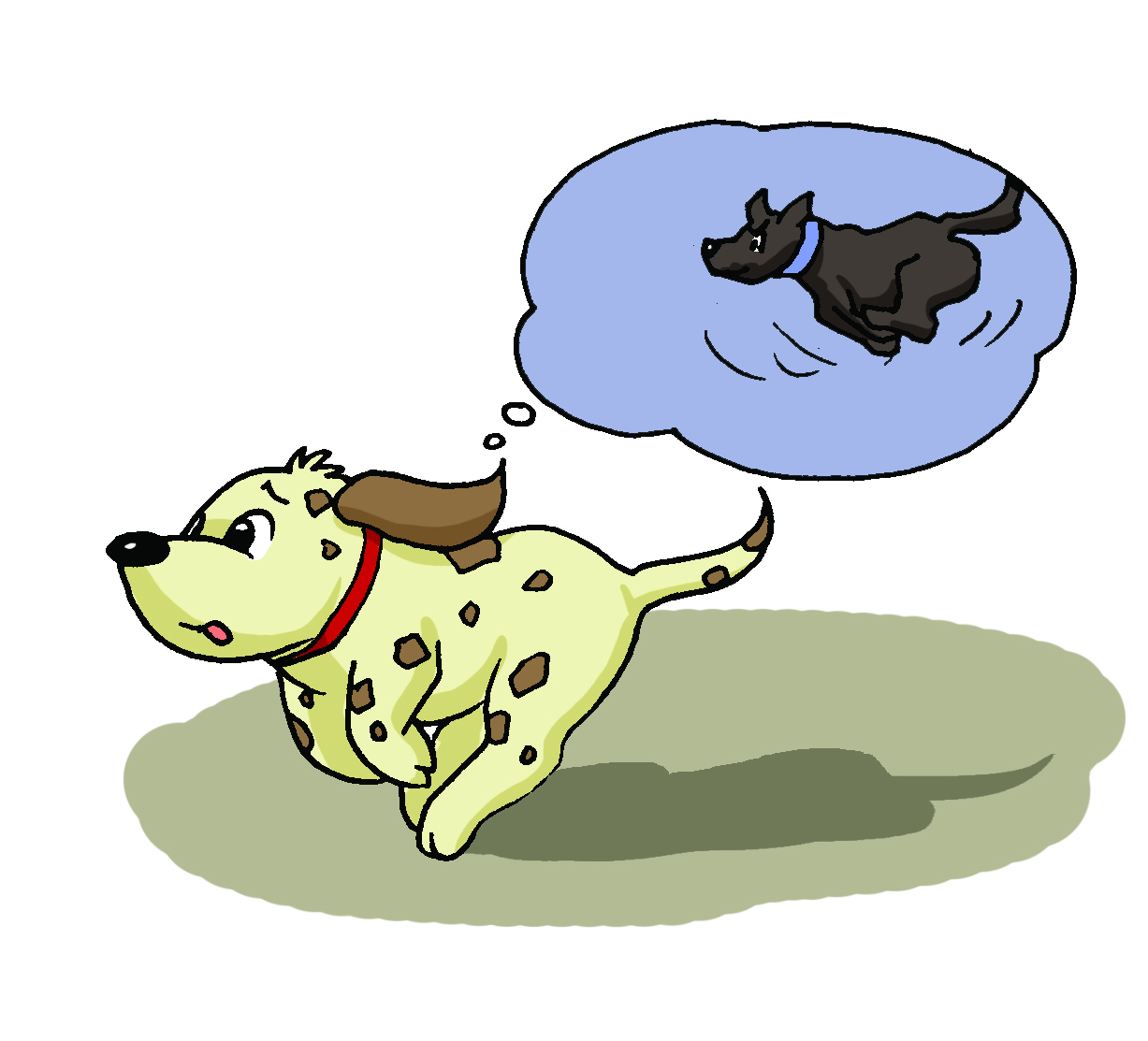 1
4
Think and answer
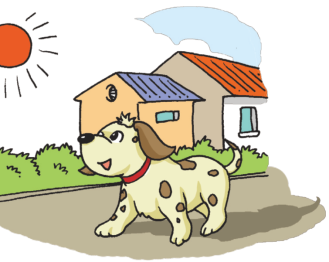 Where is Henry’s new friend?
Who is Henry’s new friend?
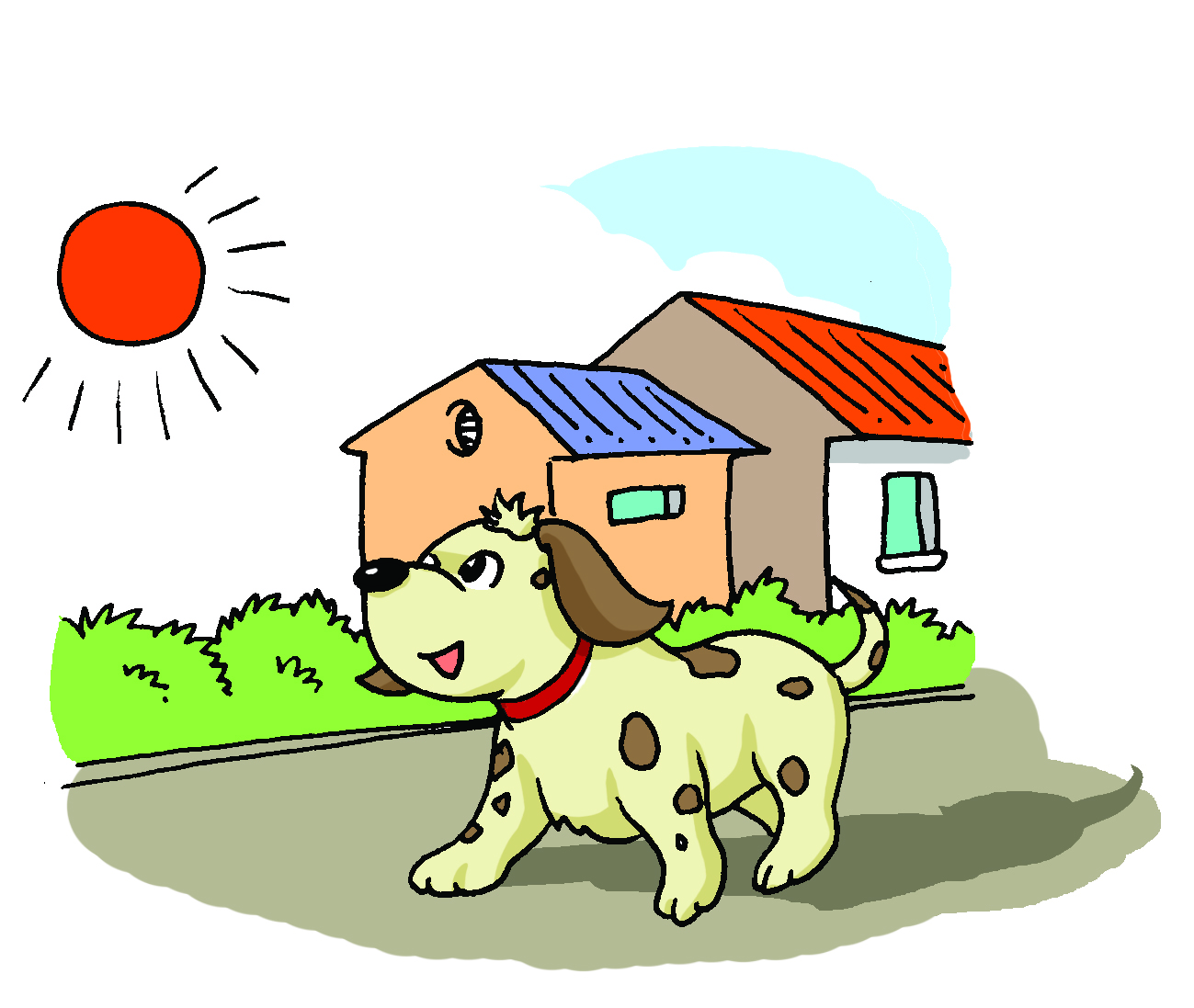 Henry the dog takes a walk in the morning.
What’s that? Is it a big black dog?
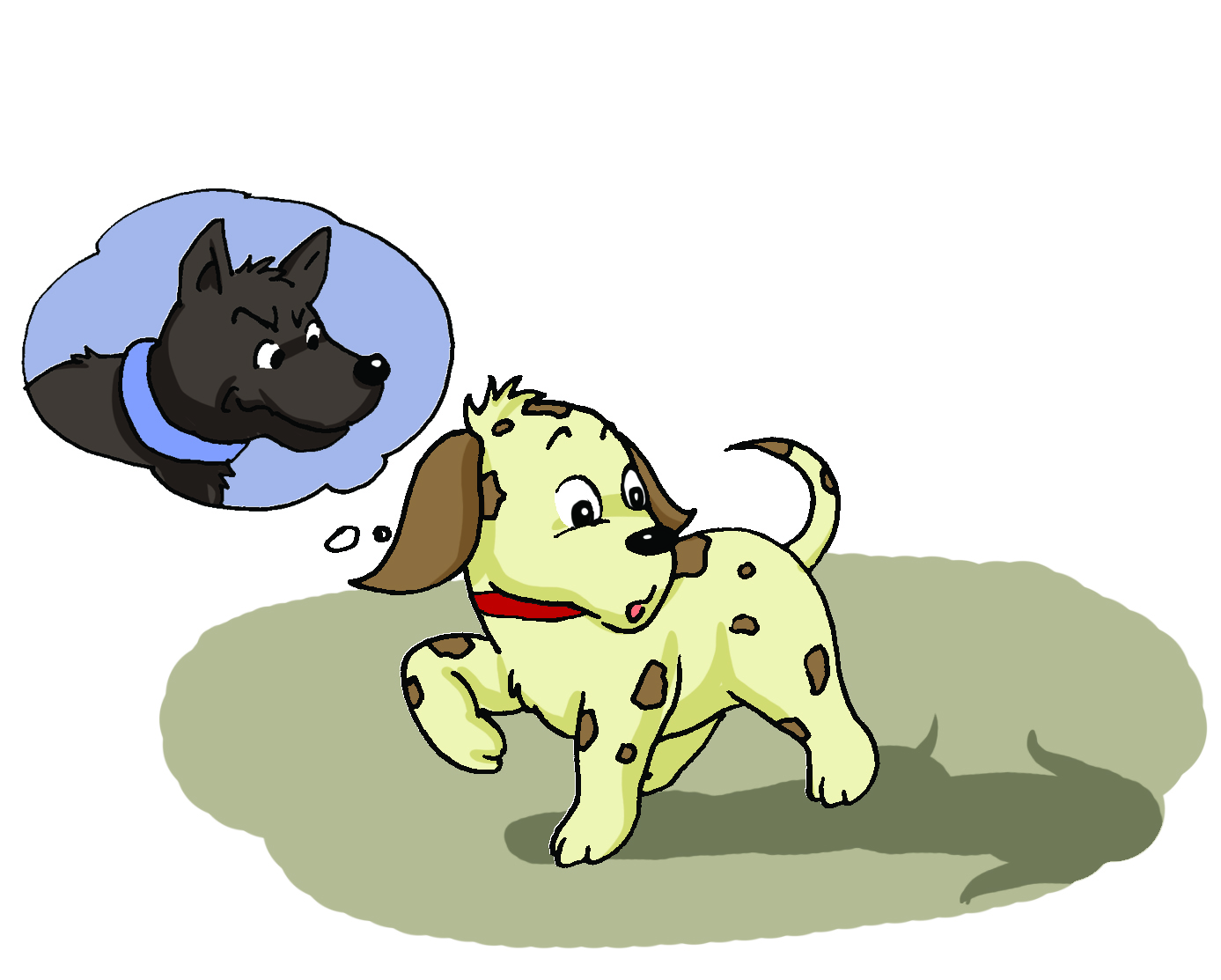 He sees a black shape behind him.
Look and learn
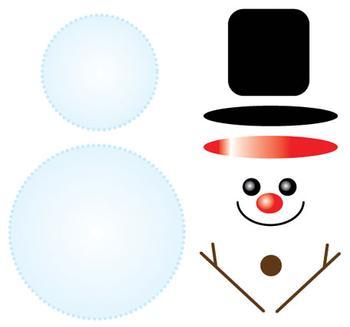 shapes
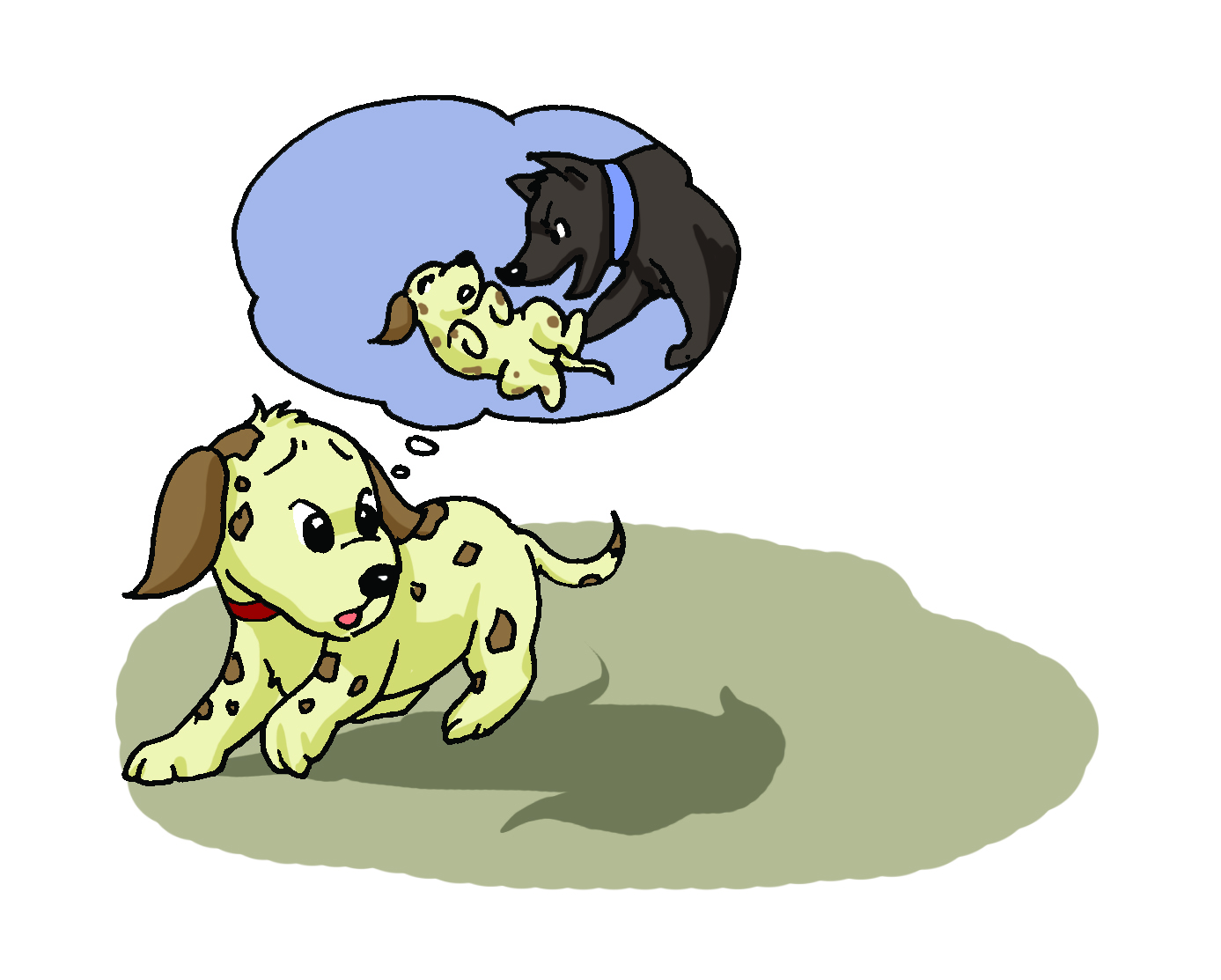 Henry is afraid.
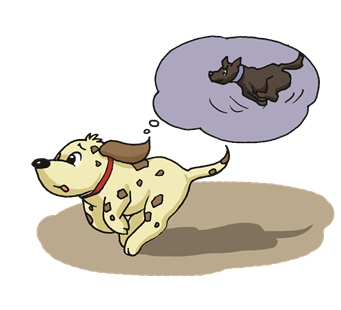 Henry runs. The black shape runs too.
Oh,you’re my shadow!
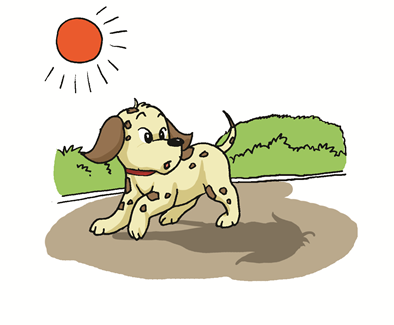 Henry stops. 
The black shape stops too.
Let’s play together.
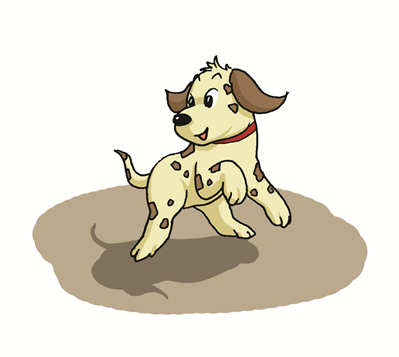 Henry likes his new friend.
Read and match
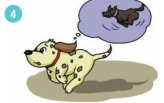 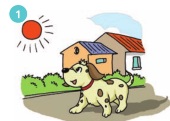 Henry runs. The black shape runs too.
Henry is afraid.
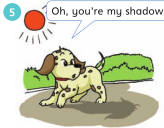 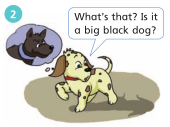 Henry the dog takes a walk in the morning.
Henry stops. The black shape stops too.
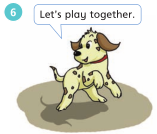 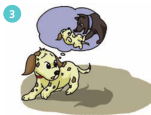 Henry likes his new friend.
He sees a black shape behind him.
Read and think
What does Henry say to himself?
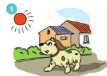 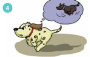 Henry the dog takes a walk in the morning.
He sees a black shape behind him.
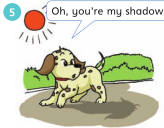 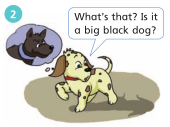 Henry is afraid.
Henry runs. The black shape runs too.
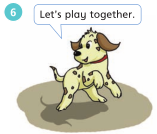 Henry stops. The black shape stops too.
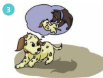 Henry likes his new friend.
Look and match
c.
a.
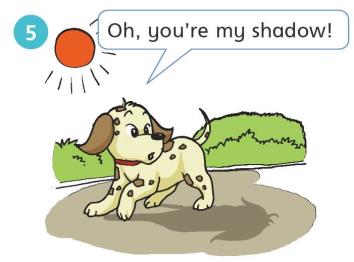 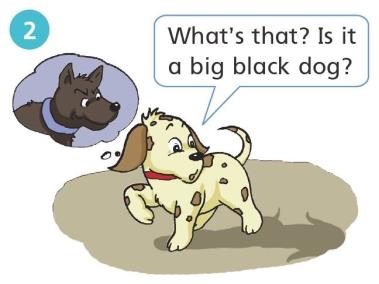 b.
a. Oh, you’re my shadow.
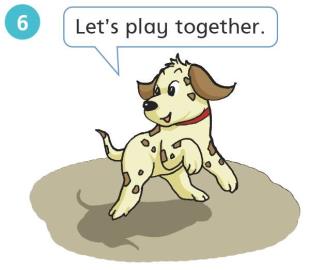 b. Let’s play together.
c. What’s that? Is it a big black dog?
Read and think
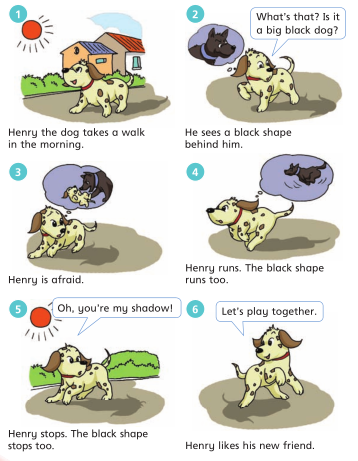 How does Henry know the shape is his shadow?
Look and say
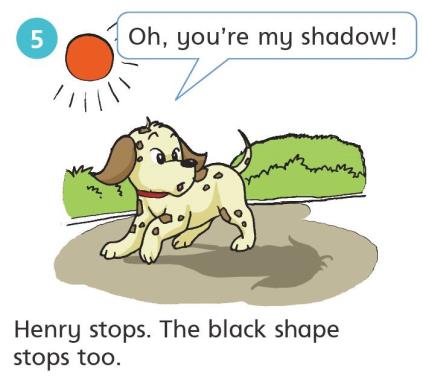 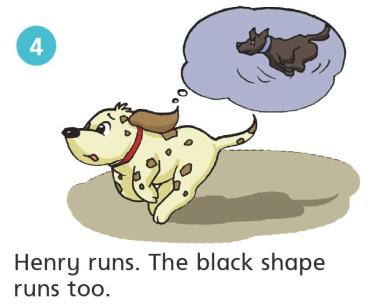 Your shadow always follows you!
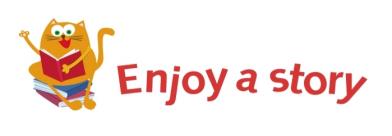 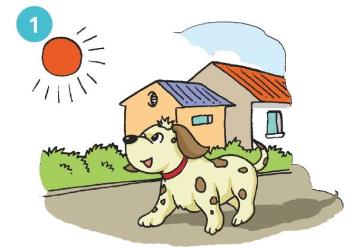 Henry the dog takes a walk in the morning.
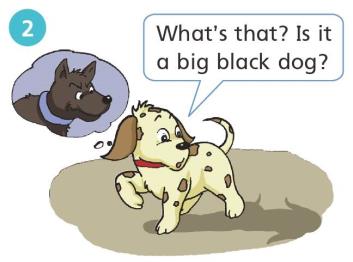 He sees a black shape behind him.
Read, choose and complete
he
his
him
Henry likes to take a walk with _____ brother.
his
Henry is quite helpful. ____ friends all like _____.
him
His
him
Henry thinks the black shape wants to eat ____ , so ____ runs off.
he
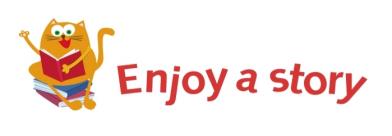 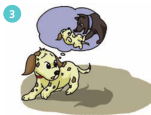 Henry is afraid.
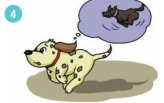 Henry runs.
The black shape runs too.
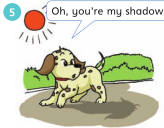 Henry stops.
The black shape stops too.
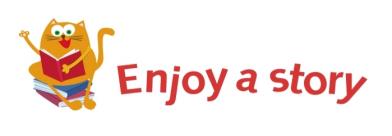 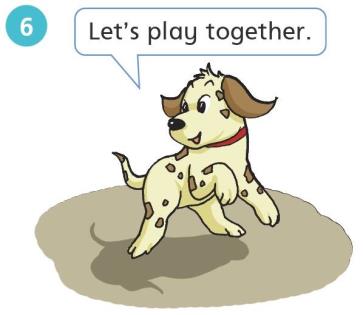 Henry likes his new friend.
Let’s … together!
Read and complete
Henry’s new friend
    Henry the dog takes a walk in the morning. He ____ a black shape behind ____. “What’s that? Is it a big black dog?” Henry says. Henry is afraid. Henry runs. The black shape ____ too. Henry ______. The black shape stops too. “Oh, you’re my ________,” Henry says. Henry likes his new ______. “Let’s play together,” Henry says.
sees
him
runs
stops
shadow
friend
Retell the story
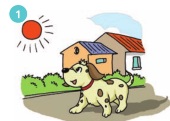 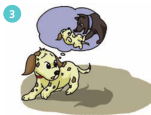 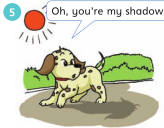 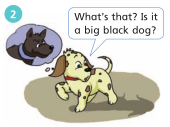 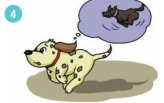 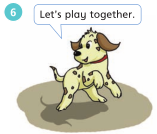 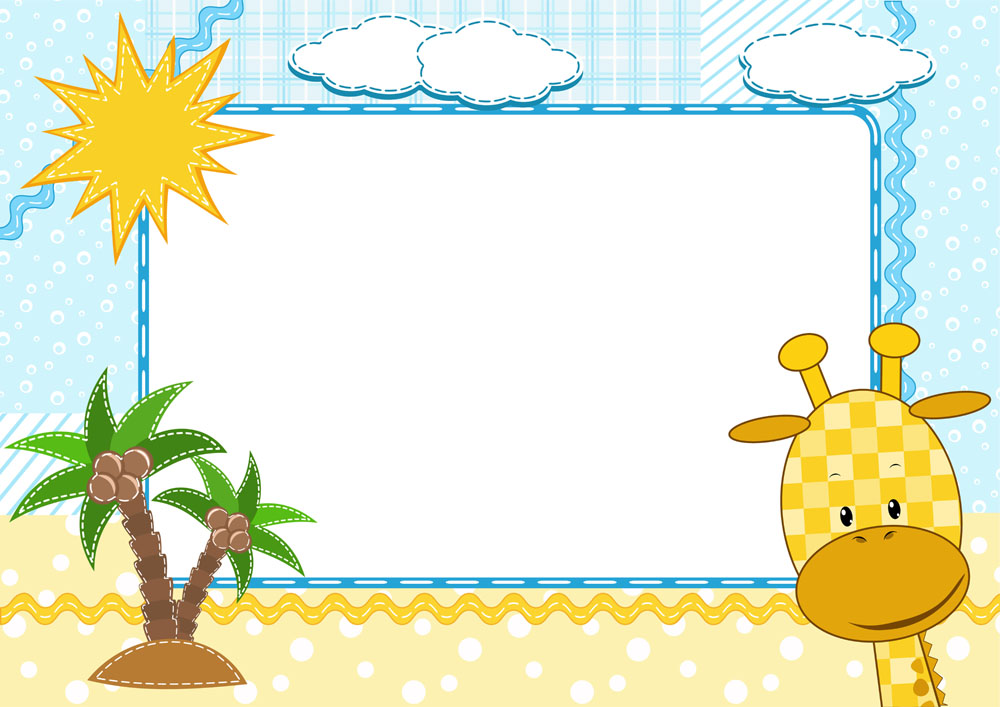 Homework
1. Read the story on page 12.
2. Tell the story “Henry’s new friend” 
  to your parents.
3. Complete Workbook 4B pages 15, 
    16  and 18.
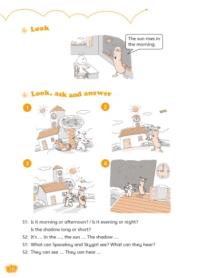 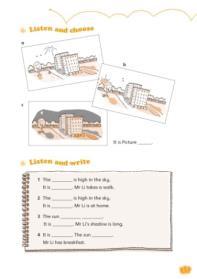 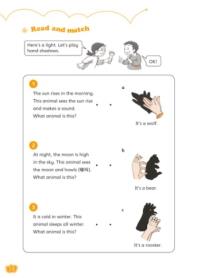